Preventivní lékařská péče
Co to znamená
„Preventivní lékařská péče“ ?
Proč chodíme na preventivní lékařské prohlídky?
Cíle preventivní lékařské prohlídky:
předcházení nemocem, chorobám, epidemiím
včasné odhalení nemocí
stanovení diagnózy
doporučení dalšího postupu léčby nemoci
Kdo nejčastěji provádí preventivní prohlídky?
Kam chodíš na preventivní prohlídky Ty?
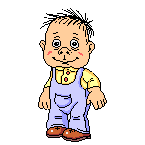 =
Dětský lékař
Pediatr
Vzpomeň si, co všechno kontroluje lékař při preventivní prohlídce.
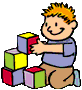 zjištění váhy a výšky
měření srdečního tlaku a tepové frekvence
vyšetření krve a moči
kontrola stavby těla, zakřivení páteře
=
Oftalmolog
Oční lékař
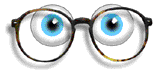 Měření zraku a zrakové ostrosti
Určuje počet dioptrií
Předepisuje recepty na brýle
Na speciálních přístrojích vyšetřuje oční pozadí a měří nitrooční tlak, kdy může odhalit závažné onemocnění zraku
=
Zubní lékař
Stomatolog
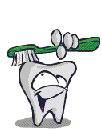 Kontrola celého chrupu
Zjištění zubního kazu
Oprava zubního kazu
Je-li to nutné, tak trhání zubů
Doporučení pro správnou ústní hygienu
Prevence vzniku paradentózy-zánětu dásní
=
Gynekolog
Ženský lékař
Gynekologické vyšetření se provádí u dívek od 15-let.
Účelem je zjistit správný vývoj pohlavních orgánů, nebo jejich  odchylky.
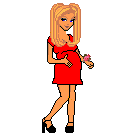 Gynekolog provádí poučení o správných hygienických návycích , pohlavním styku, antikoncepci, pohlavních chorobách
Jak často se preventivní prohlídky uskutečňují?
Od tří let věku prohlídka co dva roky, mladší děti častěji
Dětský lékař
Oční lékař
Jedenkrát ročně.
Školní děti dvakrát za rok, dospělý jednou ročně.
Zubní lékař
Pokud nejsou potíže, tak jedenkrát ročně.
Při používání antikoncepce-co půl roku.
Gynekolog
Kolik platíme za provedení preventivní prohlídky?
Všechny preventivní prohlídky jsou hrazeny zdravotní pojišťovnou.
U které zdravotní pojišťovny jste pojištěni?
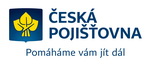 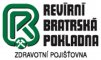 Které pojišťovny ještě znáte ?
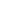 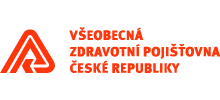 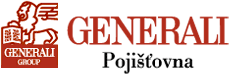 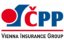 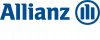 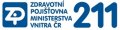 Co je nutné u každého lékaře předložit?
PRŮKAZ POJIŠTĚNCE
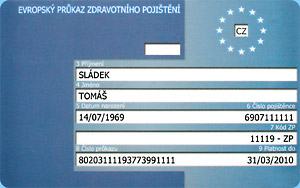 Umíš pojmenovat tyto lékaře? Co vyšetřují?
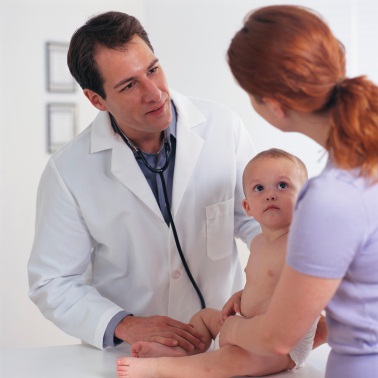 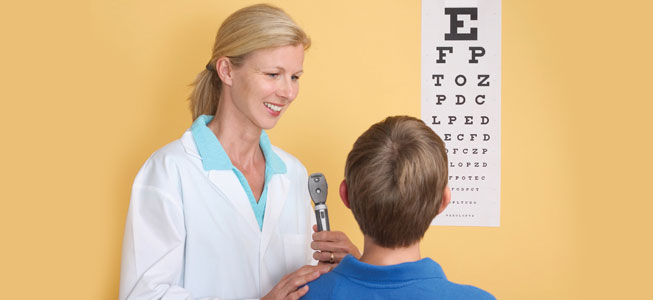 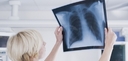 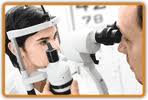 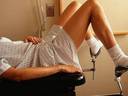 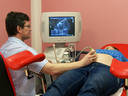 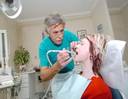 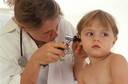 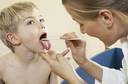 A NYNÍ NĚJAKÉ ANIMACE PRO VAŠE POBAVENÍ
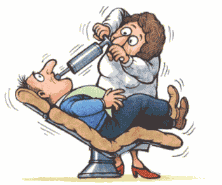 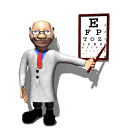 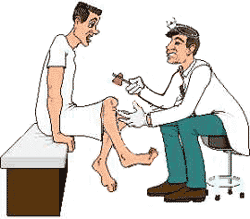 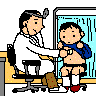 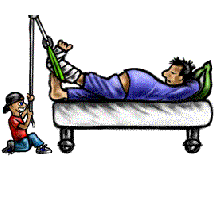 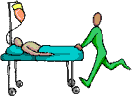 PAMATUJME SI !!!
Lépe je nemocem předcházet, než je zdlouhavě a draze léčit.
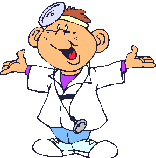